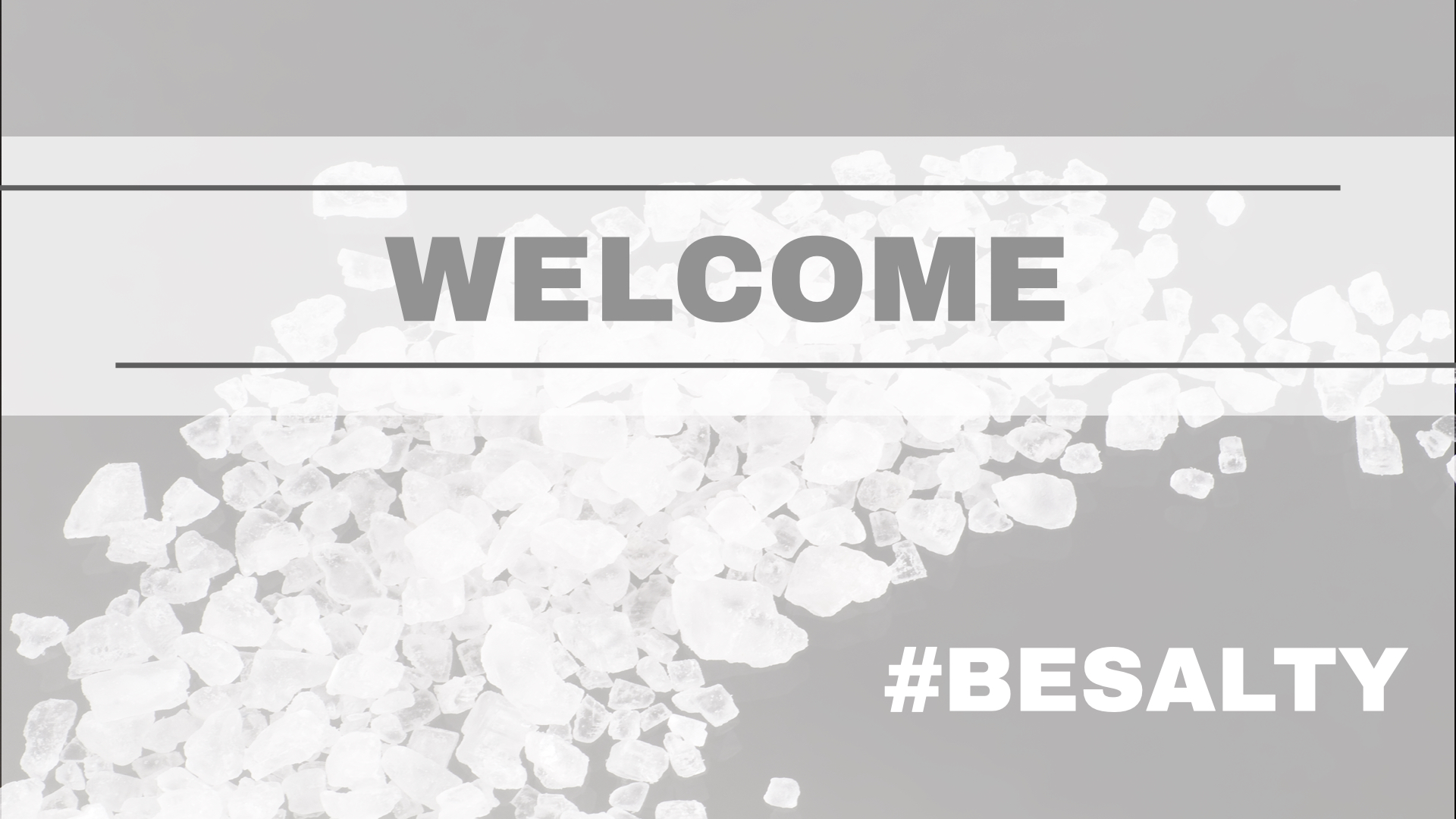 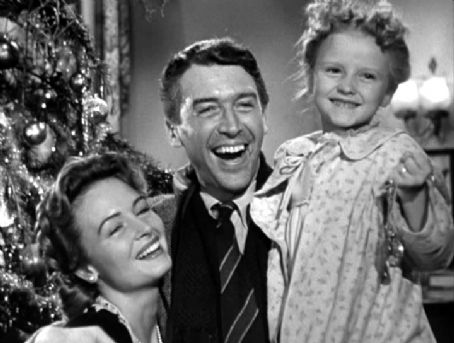 “Our Influences echo in eternity.  The sunlight of that world will reveal my fingermarks in their primary formations and in all their successive strata of thought and life.” 
Elihu Burritt
[Speaker Notes: Burritt was an American diplomat in the mid 1800’s]
Matthew 5:13-16
[Speaker Notes: It’s a Rock!
Unusual qualities made it very valuable in human history
Shorthand for wealth – Ezra 4:14
Used as Currency
Roman military officers provided a salarium 
“Betray the Salt”]
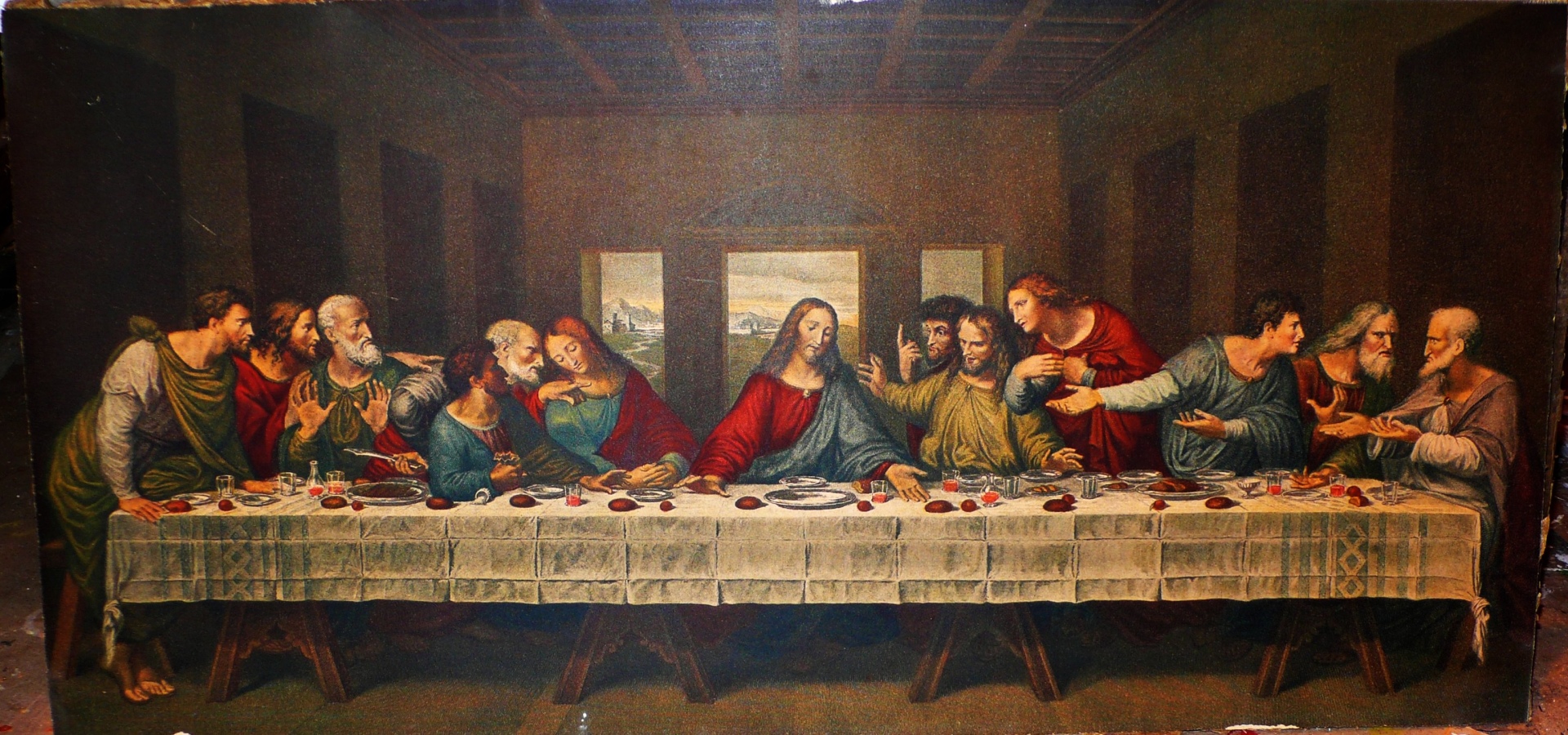 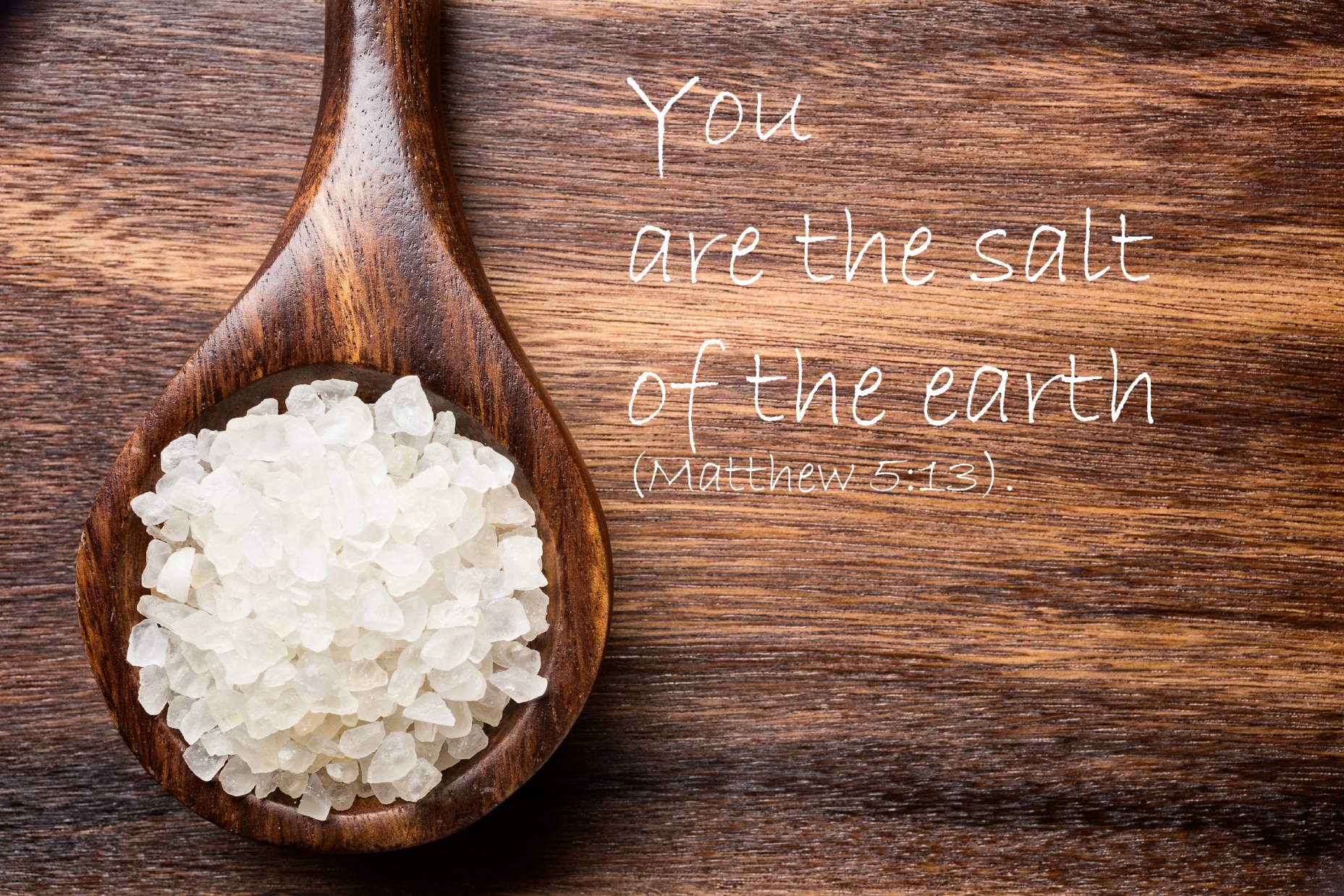 SEASONS
Salt overcomes blandness and makes food edible – Job 6:6

Christ had this trait in mind…
“…if salt has lost it’s taste…” (ESV)

How are disciples the “seasoning” of the world?
Col. 4:5-6
NASB – “…speech always be with grace, seasoned as though with salt…”
SEASONS
The Delicious Flavor of Grace
Eph. 4:29
The distinctive flavor of Jesus
Luke 4:22
What does this look like?
2 Tim. 2:24-25
Titus 3:1-3
Are we dispensing grace or ungrace?
What is the reaction to this seasoning?
I Peter 2:2-3
CAUSES THIRST
The impact of Salting!!
John 7:37
Grace-filled lives have an impact
1 Peter 2:12
Matthew 5:16
Philemon 4-6
Luke 14:34-35
Salt for the soil?
The End Result
I Peter 3:1-2
THE SALT CYCLE
[Speaker Notes: "You are the salt of the earth, but if salt has lost its taste, how shall its saltiness be restored? It is no longer good for anything except to be thrown out and trampled under people's feet. 
(Mat 5:13 ESV)
Jesus answered her, "If you knew the gift of God, and who it is that is saying to you, 'Give me a drink,' you would have asked him, and he would have given you living water." 
(Joh 4:10 ESV)
In the same way, let your light shine before others, so that they may see your good works and give glory to your Father who is in heaven. 
(Mat 5:16 ESV)
1 – Taste the salt of grace
“Oh, taste and see that the Lord is good!” – Psalm 34:8

2 – Thirst for living water
“My soul thirsts for God, for the living God.  When shall I come and appear before God?” – Psalm 42:2

3 – Become a salt source
“Have salt in yourselves, and be at peace with one another” – Mark 9:50]
PRESERVES
Salt keeps meat from rotting
What impact do salty Christians have?
The world is rotting, what do we do?
Be realistic about the world – I John 5:19
Be realistic about our responsibility
Be optimistic about our influence
Pray – 1 Tim 2:1-2
John 17:15-17
[Speaker Notes: Realistic about the world – It IS rotting

Realistic about our responsibility – If the world is rotting, it is the fault of the salt
	The salt does not have the right to mock the meat
	without God, the world devolves into hatred, war, fear, anger

Optimistic about influence – ocean is about 3% salt
		10 righteous people would have saved Sodom

John 17:15-17 – in the world – not “salt of the church”
	not of the world – requires distinction – if the church divorces, lies, cheats, and fornicates at the same rate, we cannot be salt]
INDESTRUCTIBLE
Salt crystals are extremely solid and durable
Only one way to make ineffective: Dilute!
Luke 8:7,14
Matt. 5:13
THE SALT CYCLE
[Speaker Notes: "You are the salt of the earth, but if salt has lost its taste, how shall its saltiness be restored? It is no longer good for anything except to be thrown out and trampled under people's feet. 
(Mat 5:13 ESV)
Jesus answered her, "If you knew the gift of God, and who it is that is saying to you, 'Give me a drink,' you would have asked him, and he would have given you living water." 
(Joh 4:10 ESV)
In the same way, let your light shine before others, so that they may see your good works and give glory to your Father who is in heaven. 
(Mat 5:16 ESV)
1 – Taste the salt of grace
“Oh, taste and see that the Lord is good!” – Psalm 34:8

2 – Thirst for living water
“My soul thirsts for God, for the living God.  When shall I come and appear before God?” – Psalm 42:2

3 – Become a salt source
“Have salt in yourselves, and be at peace with one another” – Mark 9:50]
[Speaker Notes: Salvation looks more like a cycle]